Beekeeper’s VocabularySection Five
The 1828 & 1913 Definitions
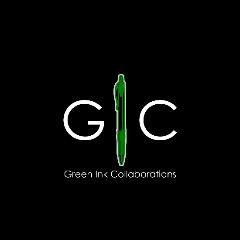 The List
1. adversary
  2. appalled
  3. bewilderment
  4. consternation
  5. deduction
  6. desolate
  7. distill
  8. emaciation
  9. erratic
10. exhilaration
11. expenditure
12. fervently
13. gambit
14. meditate
15. pawn
16. revelation
17. scathing
18. scorn
19. subject
20. wince
adversary
the  1st word – an example
“It offers a most instructive means of judging your adversary. You see, Russell, 
I have a feel for my opponent now...”
adversary
the 1st word –  definitions
One who is turned against another or others with a design to oppose or resist them; a member of an opposing or hostile party; an opponent; an antagonist; an enemy; a foe.
The Adversary, The Satan, or the Devil. 
Syn. -- Adversary, Enemy, Opponent, Antagonist.
Go back to the The List of words.
appalled
the  2nd word – an example
“Holmes, no!” I cried, appalled.
appalled
the  2nd word –  definitions
Depressed or disheartened with fear; reduced.
Go back to the The List of words.
bewilderment
the  3rd word – an example
“Mr. Holmes, how could you have known that?”
“My good lady, you told me yourself.” Seeing her bewilderment, he said with exaggerated patience, “You told me...”
bewilderment
the 3rd word –  definitions
The state of being bewildered.
Greatly perplexed; as, a bewildered mind.
A bewildering tangle or confusion.
He . . . soon lost all traces of it amid bewilderment of tree trunks and underbrush. Hawthorne.
Go back to the The List of words.
consternation
the  4th word – an example
I wanted to whoop and leap into the air and kiss Captain Jones on his bristly cheek for the sheer joy of seeing Holmes’ consternation and amazement, but instead I just sat and grinned at him like a dog.
consternation
the  4th word –  definitions
Amazement or horror that confounds the faculties, and incapacitates for reflection; terror, combined with amazement; dismay.
The chiefs around, In silence wrapped, in consternation downed. Attend the stern reply. Pope.
Syn. -- Alarm; fright; amazement; astonishment; surprise; panic; preturbation. See Alarm.
Go back to the The List of words.
deduction
the 5th word – an example
“You have not given me any cause to believe that you were dissatisfied with my ability at deduction and reasoning.”
deduction
the  5th word –  definitions
Act or process of deducing or inferring.
This process, by which from two statements we deduce a third, is called deduction. J. R. Seely.
Act of deducting or taking away; subtraction; as, the deduction of the subtrahend from the minuend.
That which is deduced or drawn from premises by a process of reasoning; an inference; a conclusion.
Go back to the The List of words.
desolate
the  6th word – an example
The faint path went through another fence and dwindled away at a small stone farmhouse that had a faintly desolate air. There was 
no sign of life, no answers 
to our calls.
desolate
the  6th word –  definitions
Destitute or deprived of inhabitants; deserted; uninhabited; hence, gloomy; as, a desolate isle; a desolate wilderness; a desolate house.
I will make Jerusalem . . . a den of dragons, and I will make the cities of Judah desolate, without an inhabitant. Jer. ix. 11.
Laid waste; in a ruinous condition; neglected; destroyed; as, desolate altars.
desolate
the  6th word –  definitions
Left alone; forsaken; lonely; comfortless.
Have mercy upon, for I am desolate. Ps. xxv. 16.
Voice of the poor and desolate. Keble.
Syn. – Desert; uninhabited; lonely; waste.
Go back to the The List of words.
distill
the  7th word – an example
...I chanted to the stars the hymns of Exile, the songs distilled from the longings of a people torn from their land, taken from the home of their God, and left to weep within the boundaries of the conqueror, Babylon, a hundred generations ago.
distill
the  7th word –  definitions
To drop; to fall in drops; to trickle.
Soft showers distilled, and suns grew warm in vain. Pope.
To flow gently, or in a small stream.
The Euphrates distilleth out of the mountains of Armenia. Sir W. Raleigh.
To practice the art of distillation. Shak.
distill
the  7th word –  definitions
To obtain by distillation; to extract by distillation, as spirits, essential oil, etc.; to rectify; as, to distill brandy from wine; to distill alcoholic spirits from grain; to distill essential oils from flowers, etc.; to distill fresh water from sea water. Distilling odors on me." Tennyson.
To subject to distillation; as, to distill molasses in making rum; to distill barley, rye, corn, etc.
Go back to the The List of words.
emaciation
the  8th word – an example
He looked ghastly, with a strange yellow tinge beneath his tan, his eyes bloodshot and rimmed in red, his normally thin frame on the edge of emaciation.
emaciation
the  8th word –  definitions
The act of making very lean.
The state of being emaciated or reduced to excessive leanness; an excessively lean condition.
Go back to the The List of words.
erratic
the  9th word – an example
He was a good player, ruthless and imaginative, but an erratic one, for he tended to glory in bizarre gambits and impossible saves rather than the methodical building of defense and thoroughly supported offence.
erratic
the  9th word –  definitions
Having no certain course; roving about without a fixed destination; wandering; moving; -- hence, applied to the planets as distinguished from the fixed stars.
Deviating from a wise of the common course in opinion or conduct; eccentric; strange; queer; as, erratic conduct.
Irregular; changeable. “Erratic fever.” Harvey.
Go back to the The List of words.
exhilaration
the  10th word – an example
Holmes claims that night’s ride took ten years from his life, but I found it quite exhilarating to be rocketing along unlighted country lanes at high speeds...
exhilaration
the  10th word –  definitions
The act of enlivening the spirits; the act of making glad or cheerful; a gladdening.
The state of being enlivened or cheerful.
Exhilaration hath some affinity with joy, though it be a much lighter motion. Bacon.
Syn. -- Animation; joyousness; gladness; cheerfulness; gayety; hilarity; merriment; jollity.
Go back to the The List of words.
expenditure
the  11th word – an example
“However, I can no longer borrow money from Mrs. Hudson, and I doubt that my aunt would approve the expenditure.”
expenditure
the  11th word –  definitions
The act of expending; a laying out, as of money; disbursement.
our expenditure purchased commerce and conquest. Burke.
That which is expended or paid out; expense.
The receipts and expenditures of this extensive country. A. Hamilton.
Go back to the The List of words.
fervently
the  12th word – an example
...I often found myself hoping fervently that our attempted murderer was caught in the worst of it, with bronchitis. And chilblains.
fervently
the  12th word –  definitions
Earnestly; eagerly; vehemently; with great warmth.
With pious ardor; with earnest zeal; ardently.
Epaphras - saluteth you, laboring fervently for you in prayers. Col. 4.
Go back to the The List of words.
gambit
the  13th word – an example
We played three half-games, scrapped each time when he was satisfied with the direction each opening gambit had established.
gambit
the  13th word –  definitions
(Chess Playing) A mode of opening the game, in which a pawn is sacrificed to gain an attacking position. 
Fig. any stratagem; in conversation, a remark, often prepared in advance, calculated to provoke discussion, amuse, or make a point
a conversational gambit
Go back to the The List of words.
meditate
the  14th word – an example
“Russell, you have struck the very question upon which I proposed to meditate with my pipe.”
meditate
the  14th word –  definitions
To contemplate; to keep the mind fixed upon; to study.
To purpose; to intend; to design; to plan by revolving in the mind; as, to meditate a war.
I meditate to pass the remainder of life in a state of undisturbed repose. Washington.
Syn. -- To consider; ponder; weigh; revolve; study.
Go back to the The List of words.
pawn
the  15th word – an example
...I overlooked the board in front of me, and the pawn that had been weak man in the first, long-forgotten pincers movement was in my second rank, and then it was before me, newly born a queen.
pawn
the  15th word –  definitions
(Chess) A man or piece of the lowest rank.
Go back to the The List of words.
revelation
the  16th word – an example
The chemistry laboratories were a revelation in modernity, compared to Holmes’ equipment, at any rate.
revelation
the  16th word –  definitions
The act of revealing, disclosing, or discovering to others what was before unknown to them.
That which is revealed.
(Theol.) (a) The act of revealing divine truth. (b) That which is revealed by God to man; esp., the Bible.
Specifically, the last book of the sacred canon, containing the prophecies of St. John; the Apocalypse.
Go back to the The List of words.
scathing
the 17th word – an example
Oh, yes, I was ready to hate him, to destroy him with my scathing tongue.
scathing
the  17th word –  definitions
Scath
Harm; damage; injury; hurt; waste; misfortune. [Written also scathe.]
But she was somedeal deaf, and that was skathe. Chaucer.
Great mercy, sure, for to enlarge a thrall, Whose freedom shall thee turn to greatest scath. Spenser.
Wherein Rome hath done you any scath, Let him make treble satisfaction. Shak.
Go back to the The List of words.
scorn
the  18th word – an example
I grew into the rôle of the young student who had come to view her old teacher with withering scorn.
scorn
the  18th word –  definitions
Extreme and lofty contempt; haughty disregard; that disdain which aprings from the opinion of the utter meanness and unworthiness of an object.
An act or expression of extreme contempt.
An object of extreme disdain, contempt, or derision.
Thou makest us a reproach to our neighbors, a scorn and a derision to them that are round about us. Ps. xliv. 13.
Go back to the The List of words.
subject
the  19th word – an example
...an entire generation of men subjected to the grinding, body-rotting, mind-shattering impossibility of battle in thigh-deep mud and drifts of searing gas, under machine-gun fire and through tangles of wire.
subject
the  19th word –  definitions
Placed under the power of another; specifically (International Law), owing allegiance to a particular sovereign or state; as, Jamaica is subject to Great Britain.
Exposed; liable; prone; disposed; as, a country subject to extreme heat; men subject to temptation.
All human things are subject to decay. Dryden.
Obedient; submissive.
Go back to the The List of words.
wince
the  20th word – an example
His face was red and sweating as he scrambled up the rocks, and I winced as he slid hard and bashed his shin.
wince
the  20th word –  definitions
To shrink, as from a blow, or from pain; to flinch; to start back.
I will not stir, nor wince, nor speak a word. Shak.
To kick or flounce when unsteady, or impatient at a rider; as, a horse winces.
Go back to the The List of words.
The List
1. adversary
  2. appalled
  3. bewilderment
  4. consternation
  5. deduction
  6. desolation
  7. distilled
  8. emaciated
  9. erratic
10. exhilaration
11. expenditure
12. fervently
13. gambit
14. meditate
15. pawn
16. revelation
17. scathing
18. scorn
19. subject
20. wince
Works Cited
The ARTFL Project.  The University of Chicago, n.d.  Web.  8 Aug. 2014.
King, Laurie R.  The Beekeeper’s Apprentice:  or, On the Segregation of the Queen.  New York:  Picador, 2014.  Kindle file.
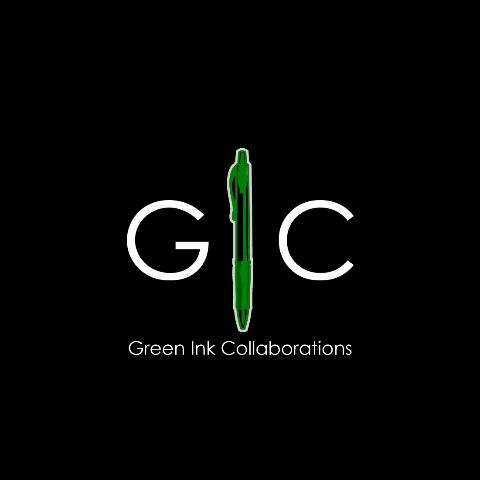 green.ink.collaborations@gmail.com